秋天的落叶
小班
幼儿园游戏探究活动 小班上册
观察图片
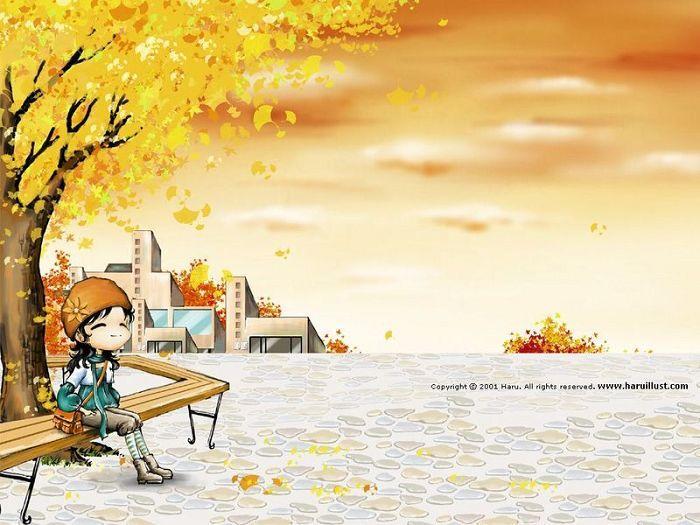 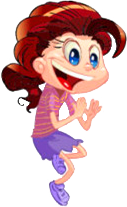 幼儿园游戏探究活动 小班上册
观察图片
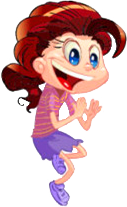 幼儿园游戏探究活动 小班上册
观察图片
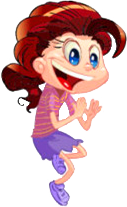 幼儿园游戏探究活动 小班上册
观察图片
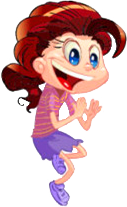 幼儿园游戏探究活动 小班上册
观察图片
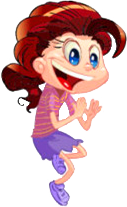 幼儿园游戏探究活动 小班上册
观察图片
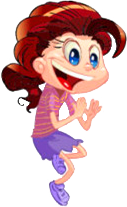 幼儿园游戏探究活动 小班上册
观察图片
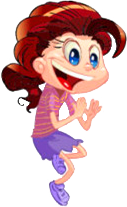 幼儿园游戏探究活动 小班上册
观察图片
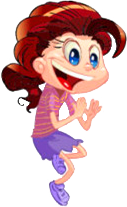 幼儿园游戏探究活动 小班上册
观察图片
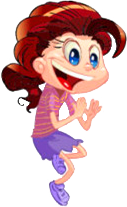 幼儿园游戏探究活动 小班上册
观察图片
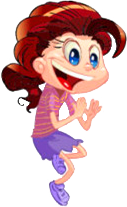 幼儿园游戏探究活动 小班上册